Epic Data Sources:Mount Sinai Data Warehouse
Intro to Query Tools for Research


Spring 2021
1
Epic at a glance
In place at MSH since 2011, MSQ since 2013
In clinics since 2008 (now hundreds)

Documentation from providers, nurses
Visit details, timestamped events 
Orders, “flowsheets” 
Pulls in data from ADT, Bed Mgmt, Labs, Rads, Muse, Echo, Cath, Path, financials & more
Self Service Tools
Built in Epic Tools
Slicer Dicer
Reporting Workbench
Need to Work with Data Team
Caboodle (not self-service)
Other Sources
Mount Sinai Data Warehouse (MSDW)
Data in Epic
Epic Clarity
Epic Caboodle
Epic Hyperspace
hierarchical database


real time
relational database
30000+ SQL tables

not real time
relational database
“Clarity’s greatest hits”

not real time
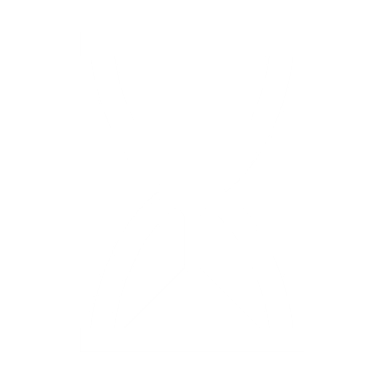 Caboodle/Clarity Searches

+ fast
- requires some set-up
- requires SQL competency
Chart Review
Epic Reporting Workbench

+ real time
+ less knowledge required
- slow (smaller searches)
Slicer/Dicer

+ in the EPIC interface
- cumbersome to use
Reporting Teams (MS:DW and Epic Reporting)

+ a lot of data and expertise
- $$$
- slower turnaround
MSDW at a glance
Data from MSHS going back to 2003
4+ million patients, 25+ million visits, 
Billions of “facts”
Some data is validated and reorganized
Some data is obfuscated (HIV, VIPs) 
Includes data from: 
ADT
Financial systems
Labs
Path
And other stand alone systems
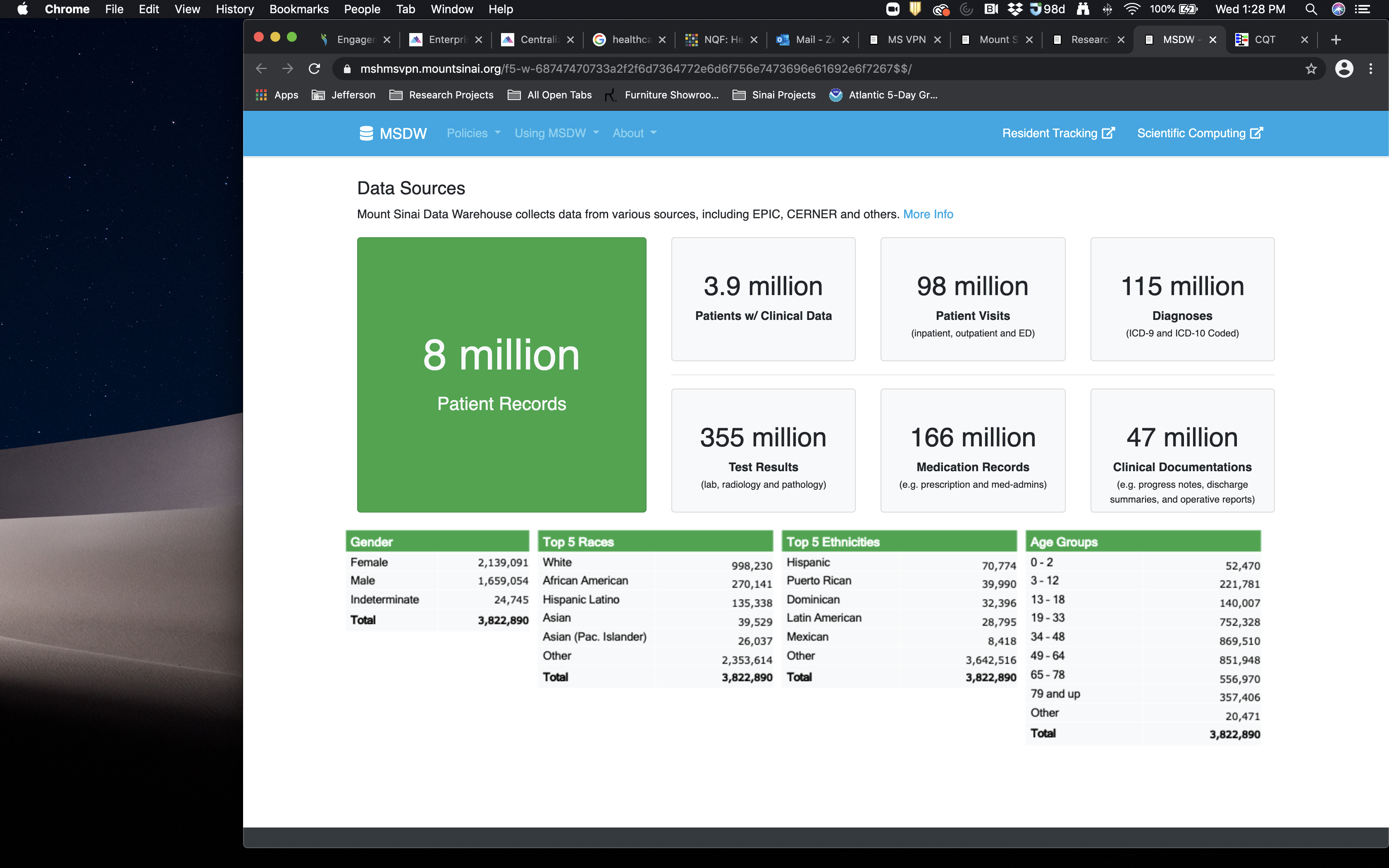 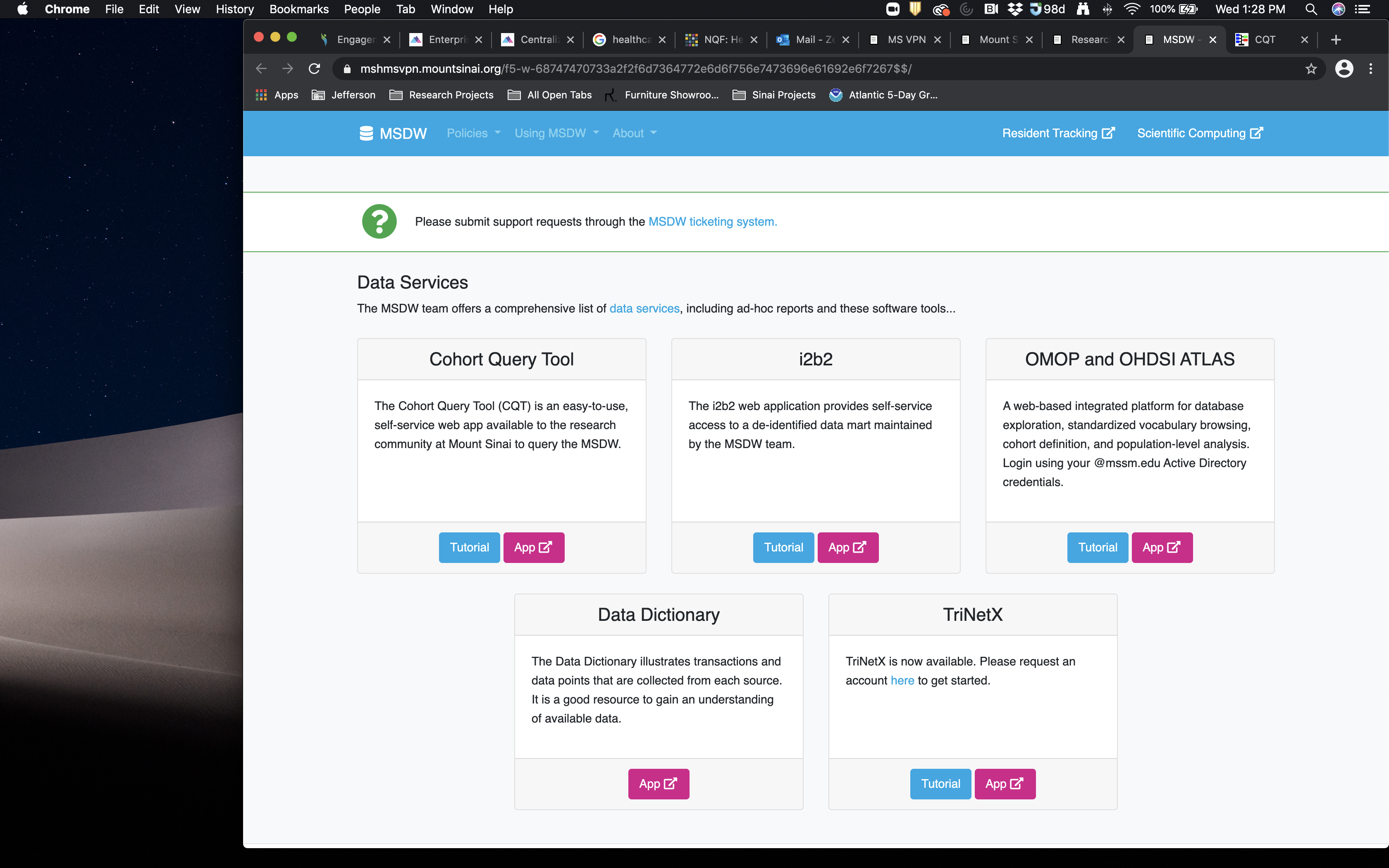 Tools to Choose From
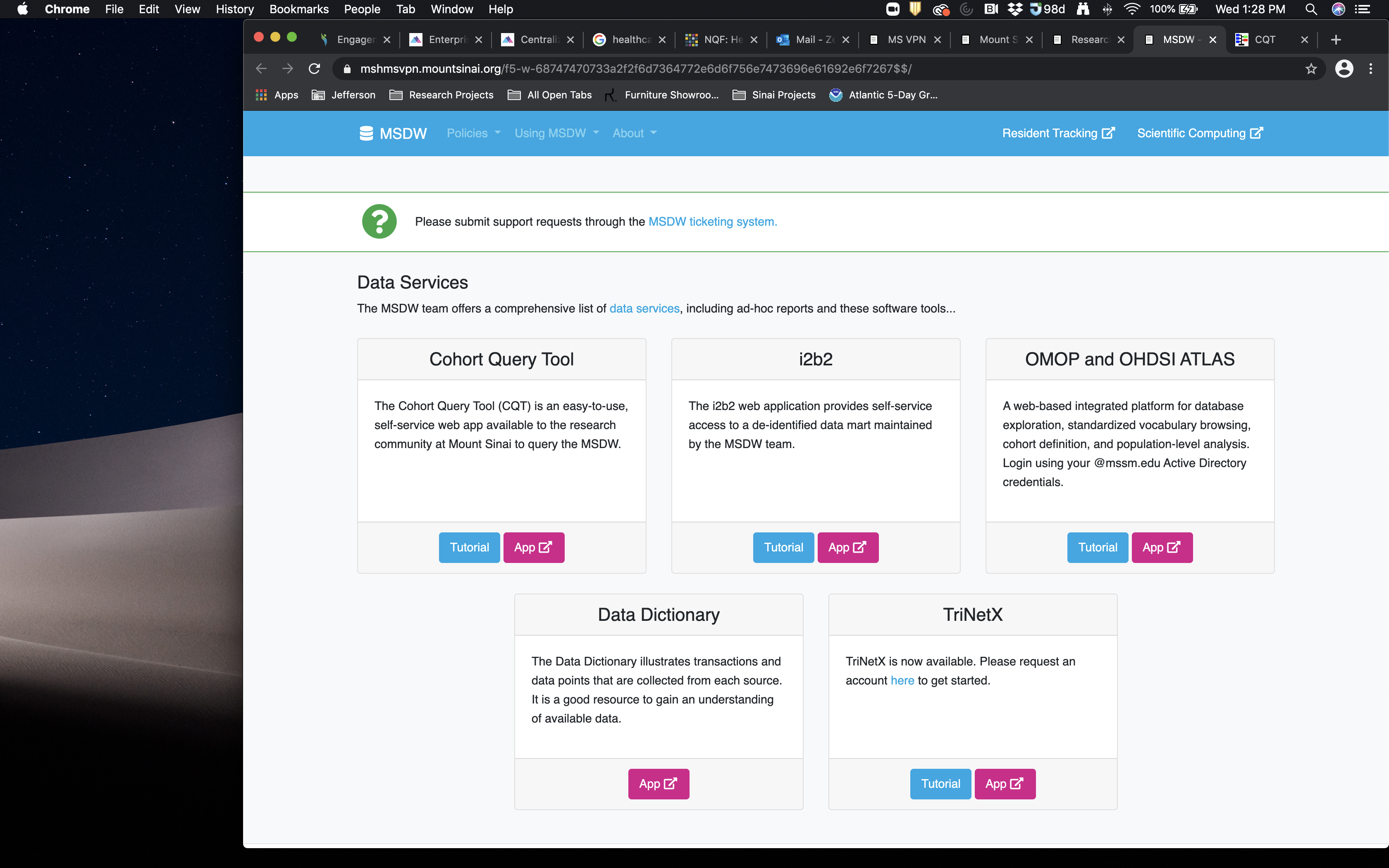 MSDW Cohort Query Tool
Web-based way to browse 
Aggregated, de-identified data 
Data from Epic, Cerner, Eagle, TDS and other systems in the MSDW
Can Union / Intersection sets 
If IRB-approved, can create sets of interest with identifiers
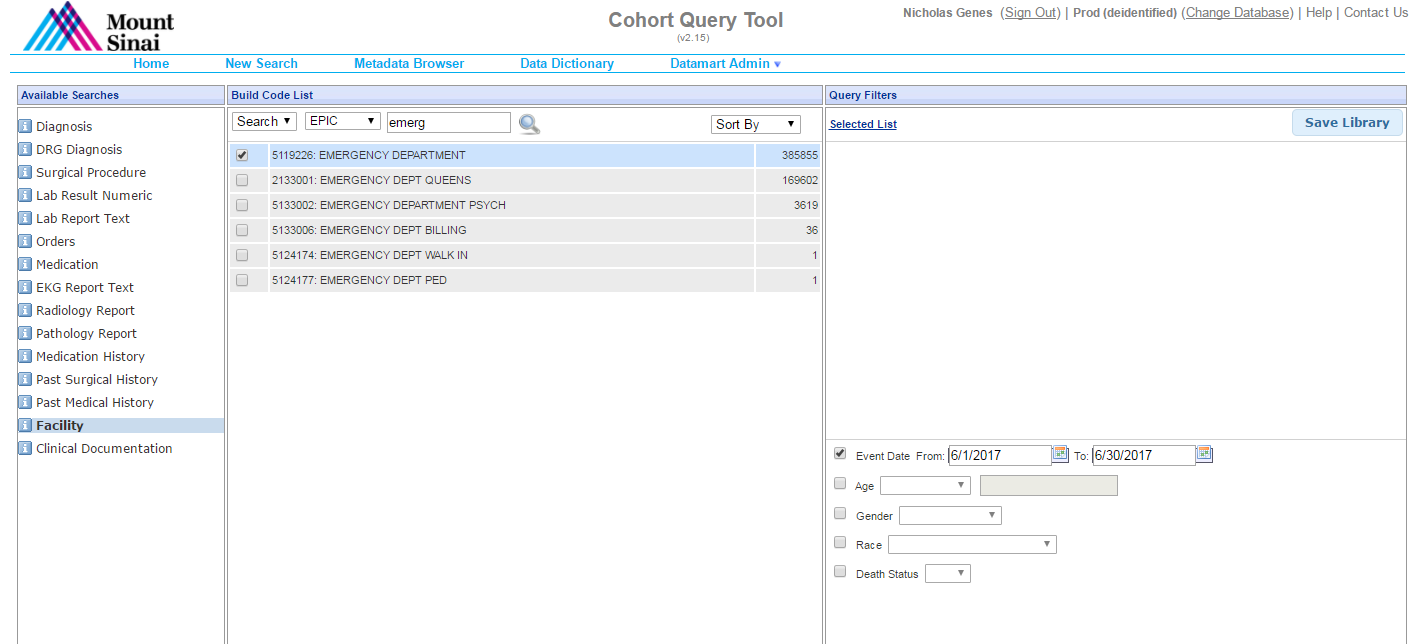 Search parameters and selection tools
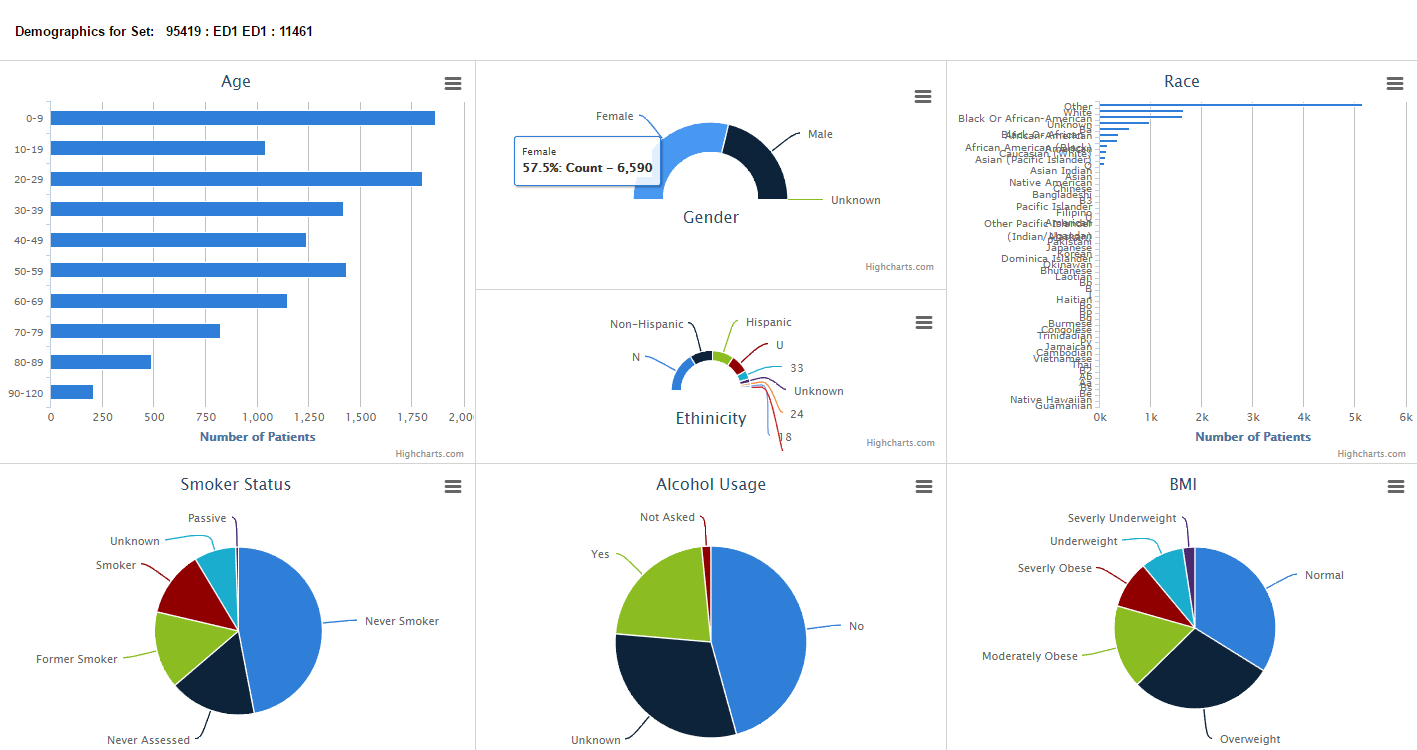 Example of Results from Query
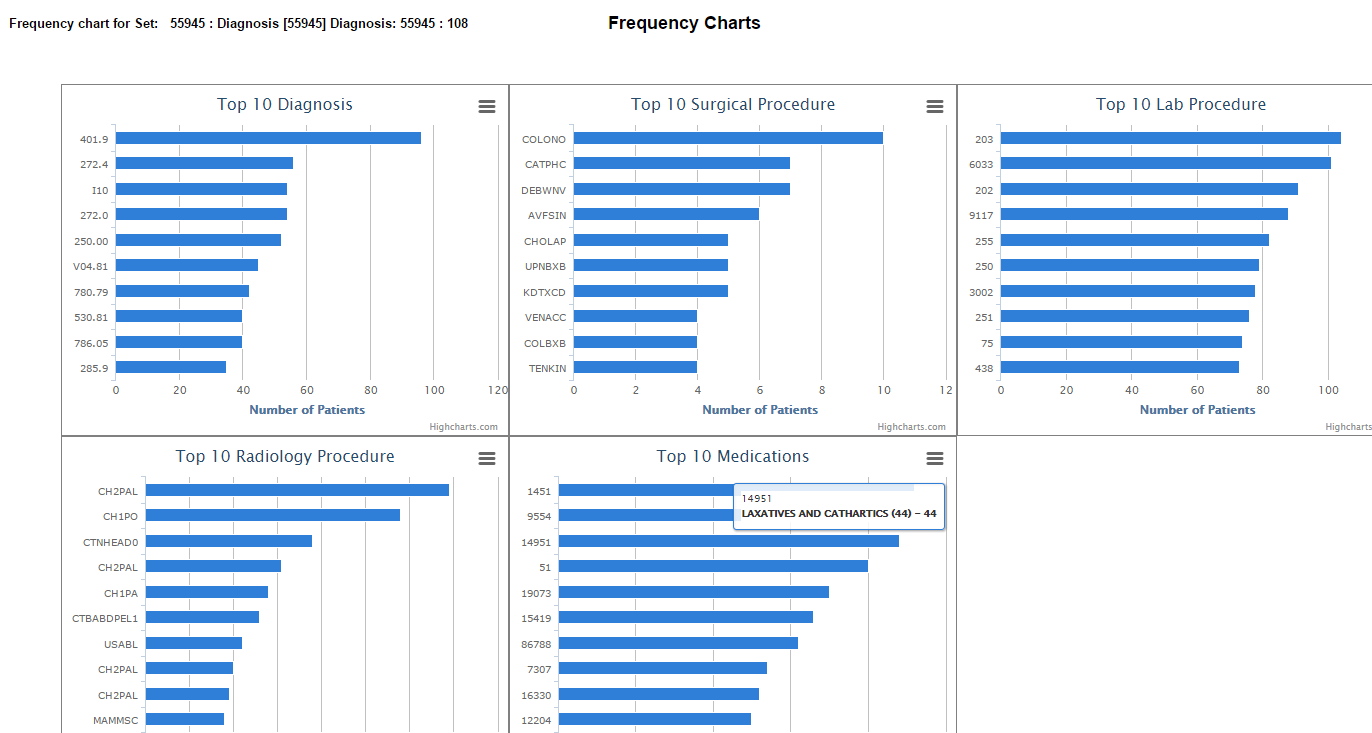 Example of Results from Query
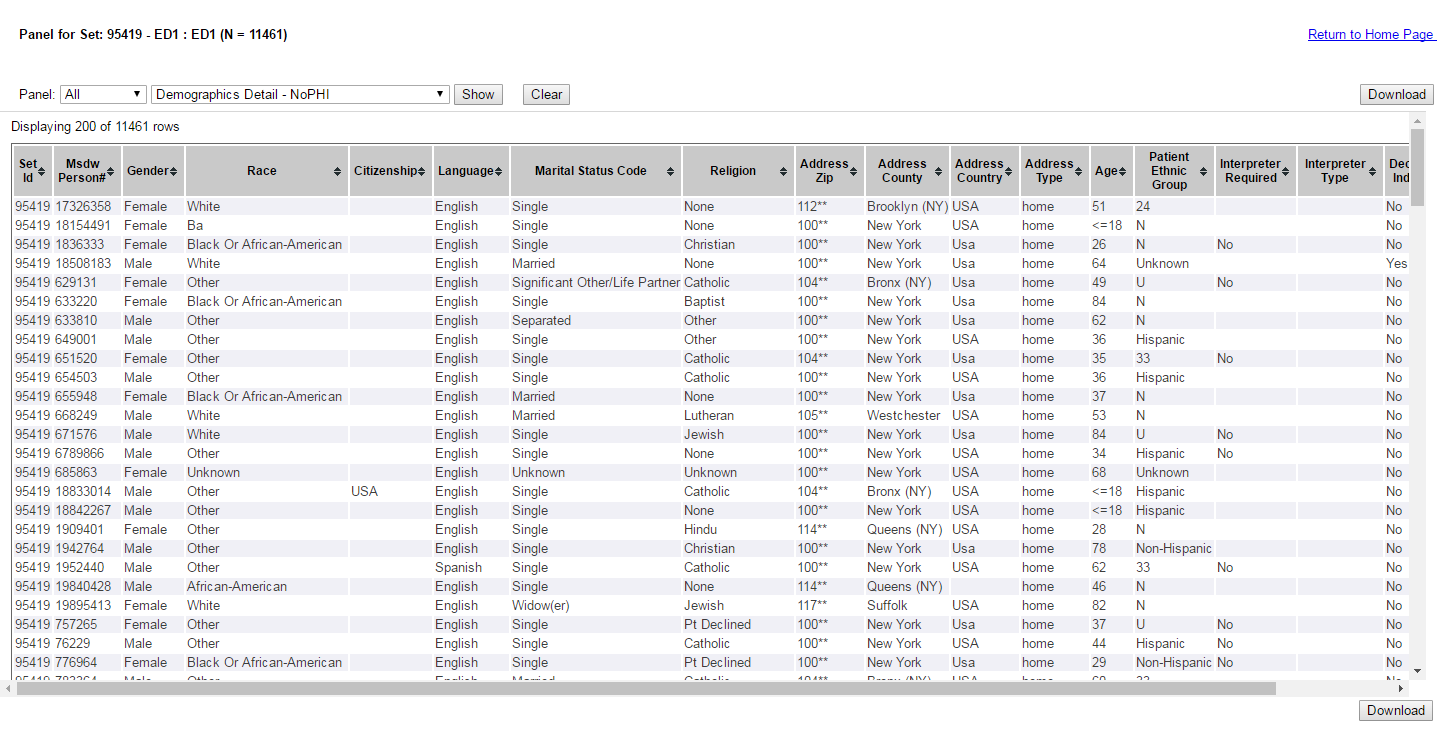 Example of Deidentified Patient Level Results from Query
MSDW Cohort Query Tool
Pros: 
Self-service (No external costs)
Easy to use
Provides estimates of a wide range of patient and visit level factors

Cons: 
Only de-identified data available (need to work with analyst to pull data once project is IRB approved)
Data is aggregated or obfuscated
Additional MSDW Tools
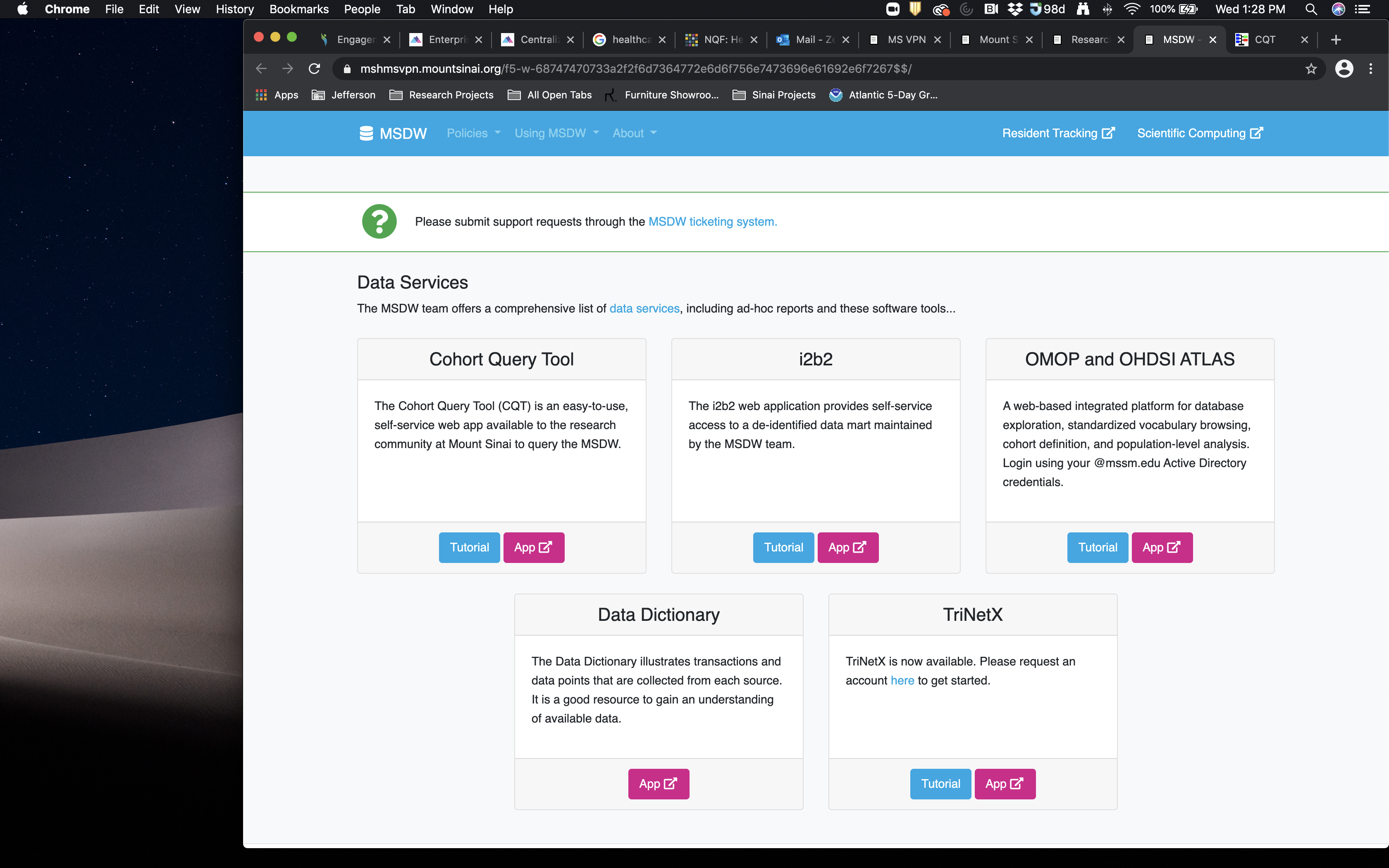 MSDW has trainings on their website for each tool.
Comparison of MSDW Tools
Important to Remember
How are you using the data: 
Research requires an IRB!!!
Speak with research faculty about requirements
IRB determines if study is exempt
Start with least amount of PHI necessary
You are responsible for your data
Keep data secure (computer, email, drives)
Reported data must be aggregated for research purposes